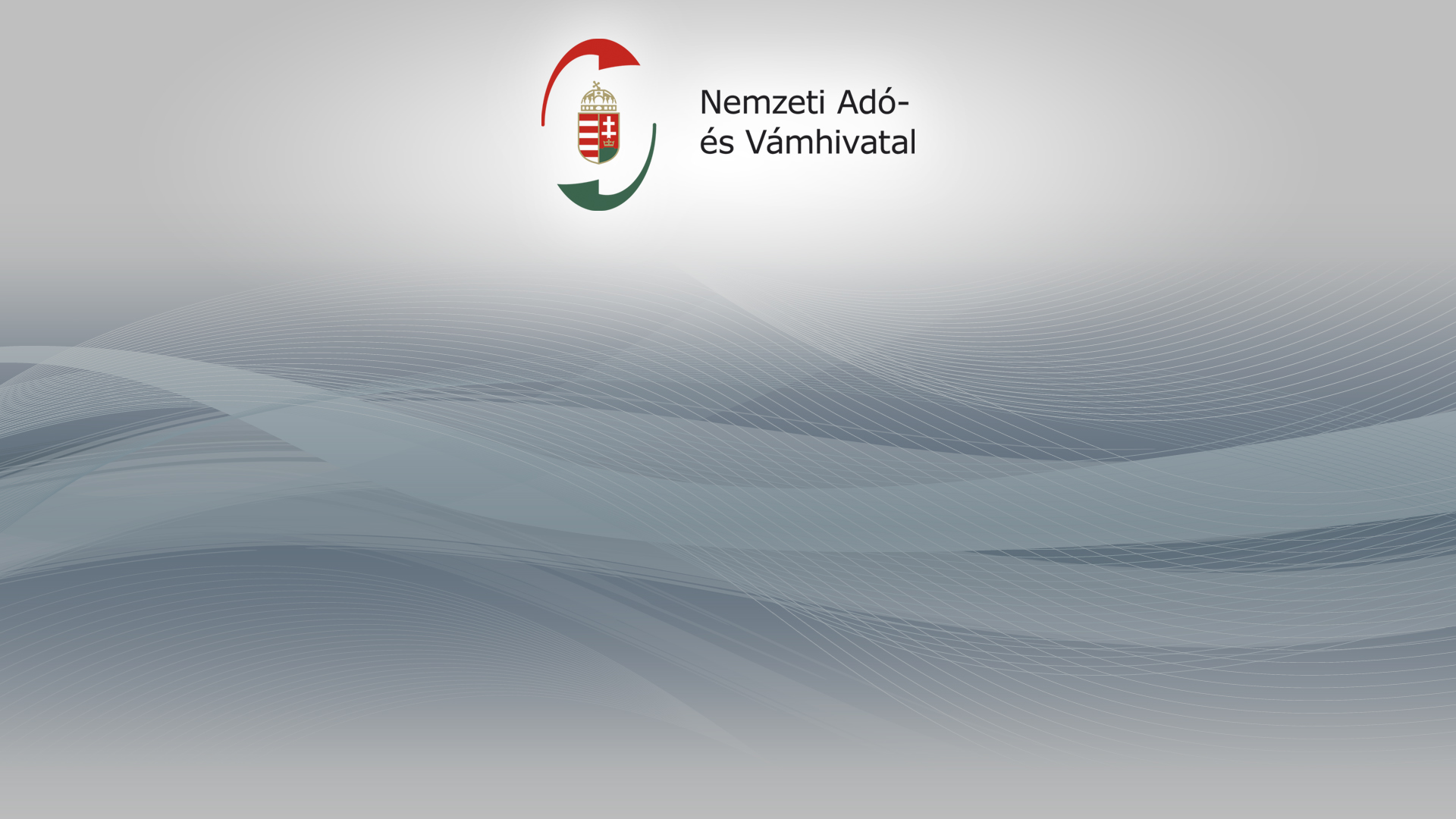 Hogyan kezeljük szabályosan a borravalót?
dr. Kecsmárik Viktor
NAV Központi Irányítás
A borravaló kezelése általánosságban I.
Minden olyan pénztárgépben rögzített tranzakciót, ami nem eladáshoz, illetve sztornó- vagy visszárubizonylat kibocsátásához kötődik, de módosítja a fióktartalmat, például bankkártyás befizetések, bankszámlára utalással teljesített kifizetések úgynevezett pénzmozgásbizonylattal kell dokumentálni. Szintén pénzmozgásbizonylatot kell kibocsátani, ha egy korábban rögzített bizonylaton – téves rögzítés miatt – a fióktartalom összetételének módosítása szükséges. A pénzmozgásbizonylat adóügyi bizonylatnak minősül. Ha a borravaló a vállalkozás bevétele, és emiatt bizonylatot kell róla kiállítani, akkor a borravaló összegét a pénztárgépbe is rögzíteni kell. Ha a borravaló a munkavállaló bevétele, akkor azt nem kell bizonylatolni, és annak összege sem tárolható a pénztárgéphez tartozó pénztárolóban.

A borravaló az az összeg, amit a vendég, elégedettsége kifejezésére önkéntesen fizet ki.  Nem minősül a szolgáltatás ellenértékének, tehát nem ÁFA alap. A felszolgálási díj a vendéglátásban a felszolgálásért felszámított külön díj (általában a fogyasztás értékének 10-15%-a), ami része a számla összegénekés mint a szolgáltatás ellenértéke, ÁFA alap is. Adómentes bevétel a magánszemély által felszolgálási díj címen megszerzett bevétel, valamint a fogyasztótól közvetlenül kapott borravaló, azonban az ezen jogcímen kapott jövedelmek járulékalapot képeznek.
A borravaló kezelése általánosságban II.
Pénztárgépek kezelése I.
A pénztárgépek műszaki követelményeiről, a nyugtakibocsátásra szolgáló pénztárgépek forgalmazásáról, használatáról és szervizeléséről, valamint a pénztárgéppel rögzített adatok adóhatóság felé történő szolgáltatásáról szóló 48/2013. (XI. 15.) NGM rendelet (a továbbiakban: pénztárgéprendelet) 49/A. § (2) bekezdése fő szabályként fogalmazza meg a pénztároló eszközben lévő pénzkészletnek a pénztárgépen bizonylatolt értékesítések és egyéb pénzmozgások egyenlegével való, összeg és összetétel szerinti egyezőségét. 
Az összegek eltérése az egyezőség fő szabálya alóli kivétel, melyet a jogszabály akkor enged, ha azt az üzemeltető működési sajátosságai okozzák és az eltérés mértéke e működési sajátosságokhoz igazodik. 
A pénztárgéprendelet 2020. december 31-ig hatályos szabályozása a borravalóról, mint eltérést okozó működési sajátosságról nem rendelkezett. A korábbi szabályozásnak megfelelően a Kúria is azt az álláspontot képviselte, hogy a borravaló ténye, az annak kezelésével kapcsolatos tevékenység, annak tárolási, elszámolási nehézségei nem alkalmasak az üzemeltető működési sajátosságaként a kivételszabály alkalmazásának megalapozására.
Pénztárgépek kezelése II.
A borravaló adójogi minősítésével kapcsolatban lényeges változást hozott ugyanakkor a pénztárgéprendelet 49/A.§ (2a) bekezdésének 2021. január 1-i hatályba lépése. A nevezett jogszabálymódosítás a pénztárgépek üzemeltetőinek a Pénztárgéprendelet 49/A. (2a) bekezdése alapján lehetőségül nyílik arra, hogy a pénztárgépek nyitásának időpontjától a zárás időpontjáig megvalósuló borravaló-fizetések, mint pénzmozgások esetében a „pénzmozgás bizonylatok” kiállítását egészen a pénztárgépek zárásának időpontjáig jogszerűen elhalasszák.
Nagy forgalom mellett a felszolgálóknak, illetve a pénztárgépeket kezelő kollégáiknak nagy terhet jelenthet, hogy a felszolgálói pénztárcákban, mint pénztároló eszközökben tárolt – jellemzően a fogyasztásról kiállított adóügyi bizonylat átadását követően fizetett – borravalókról azonnal kiállítsák a „pénzmozgás bizonylatot”, ezért egyszerűbb, ha a fenti bizonylatok kiállítását legfeljebb a zárás időpontjáig elhalasztják, illetve azt a zárást megelőzően egyszerre végzik el.
Azaz a pénztárgépek üzemeltetői egészen a zárás időpontjáig jogszerűen hivatkozhatnak arra, hogy az eltérés a borravalók megfizetése, illetve a Pénztárgép rendelet 49/A. (2a) bekezdés alkalmazása okán áll fenn.
Személyi jövedelemadó és a járulékok
Speciális esetek a közelmúltból
1. Egy szolgáltató POS terminálok szoftverének gyártásával és forgalmazásával foglalkozik (a továbbiakban: Szolgáltató), melyet vendéglátó egységeket üzemeltető vállalkozásoknak (a továbbiakban: Vendéglátó vállalkozások) értékesít. A Vendéglátó vállalkozások ügyfelei az általuk vásárolt termék ellenértékét bankkártyával egyenlítik ki ezeken a POS terminálokon keresztül, és borravaló adása is gyakori. Az ellenérték a Szolgáltatóhoz folyik be, mely rendszeres időközönként elszámol a Vendéglátó vállalkozásokkal. 

A borravaló kiutalása kétféleképpen történhet:
A Szolgáltató és a Vendéglátó vállalkozás közötti megállapodás szerint a Vendéglátó vállalkozás a Szolgáltató rendelkezésére bocsátja az egyes felszolgálókhoz tartozó kódokat és bankszámla adatokat, majd a borravalót a Szolgáltató a tranzakcióriportok alapján közvetlenül átutalja az egyes felszolgálók bankszámlájára, így a borravaló a Vendéglátó vállalkozás bankszámlájára nem folyik be. 
A Szolgáltató az adott időszakban befolyt borravaló összegét a Vendéglátó vállalkozásnak utalja át, ezzel egyidejűleg megküldi a Vendéglátó vállalkozásnak a tranzakciókról szóló riportokat, külön kimutatva az értékesítések összegeit és az egyes felszolgálói kódokhoz kapcsolódó borravalók összegét. A Vendéglátó vállalkozás ez alapján utalja át a borravalót a vele munkaviszonyban álló felszolgálóknak.

Kérdésként merült fel, hogy a borravalónak a fenti módok valamelyike szerinti kifizetése esetén alkalmazható-e az SZJA mentesség?

2. Egy Kft. olyan szolgáltatást nyújt, melynek során az alvállalkozóival és az éttermekkel kötött megállapodások értelmében a partnerei felé fennálló elszámolási kötelezettsége mellett beszedi a megrendelések, a kiszállítási díj és a borravaló összegét.

A Kft. arra nézve kért állásfoglalást, hogy az általa működtetett online ételrendelő weboldalon vagy mobiltelefonos applikációval megrendelt és fizetett szolgáltatáshoz kapcsolódó „borravaló” – amely a vállalkozás bankszámláján jelenik meg és a futárhoz közvetetten kerül – áfa alapot képez-e illetve milyen egyéb adókötelezettséget keletkeztet.
 
A kérdés arra vonatkozik, hogy az online, önként, előre fizetett összeg, melynek utólagos módosítására nincs lehetőség, értelmezhető-e áfa alapot nem képező borravalóként, vagy esetleg adóalapot képező felszolgálási díjnak minősül?
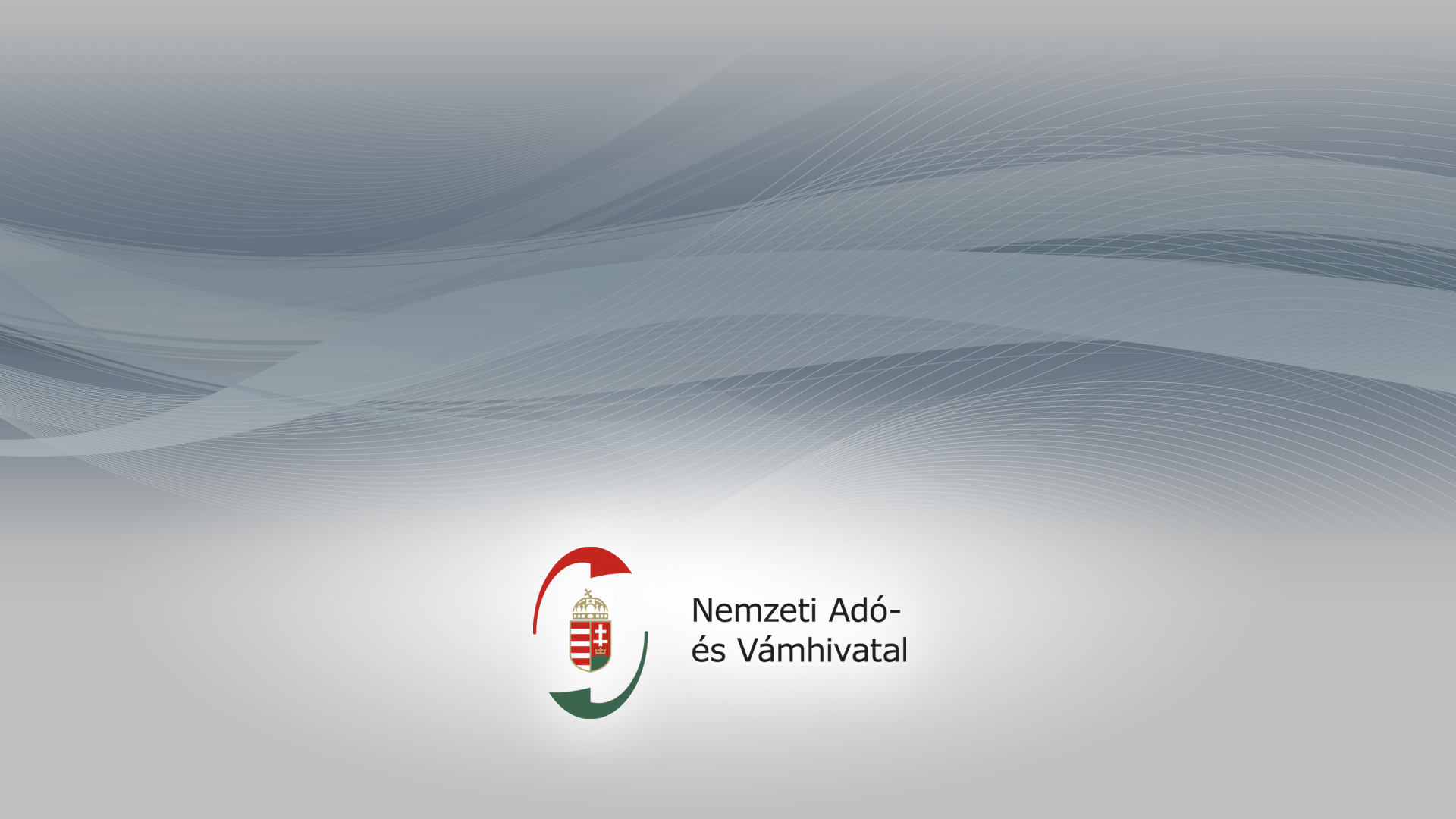 Köszönöm a figyelmet!